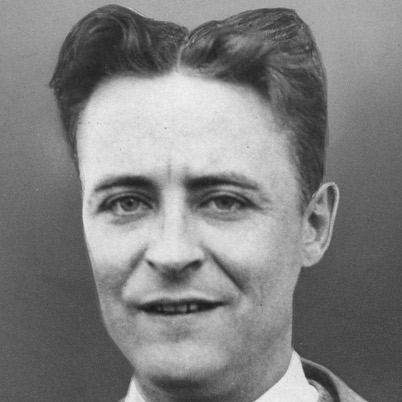 F. Scott Fitzgerald & The lost Generation
Alycia, Emma, Mallory, Tiffany
F. Scott Fitzgerald (1896-1940)'s  Turbulent Life (I)

Began life as the son of a failed salesman 

To New Jersey: Showed Writing talent in high school

To Princeton University: Focused on honing writing skills, but became unlikely to graduate

Joined US army: Wrote a book in case he died in WW1 (Rejected) 

To Alabama: Met Zelda, who he fell in love with
F. Scott Fitzgerald's  Turbulent Life (II)

To NYC: Searched for jobs, married Zelda and had 1 child 

To St Paul: Wrote more stories and became famous 

Lived as an extravagant celebrity

BUT he became in debt

Became an alcoholic and suffered from depression 

Died halfway through writing final novel
* AFTER death, now looked on as one of the most fantastic, truthful authors in the history of American literature, mostly due to the Great Gatsby
Important Influences on F. Scott Fitzgerald's Life
Father Sigourney Fay:
Found out Fitzgerald’s talent on his writing 
Encouraged Fitzgerald to keep writing 

Detective stories:
Published them when he was in high school 
Encouraged him to write more enthusiastically 

Aspiration:
Spent almost whole life to catch his dream, to reach his aspiration
Important Influences on F. Scott Fitzgerald's Life
Writing:
Because of writing he became famous and he became rich. 
Made him marry with Zelda Sayre Fitzgerald. 


Alcohol:
Damaged the relationship between him and his wife 
Damaged his health
The Lost Generation

The “Lost Generation” refers to people who were born between 1883 and 1900. The idea was first introduced by Ernest Hemingway in his book, “The Sun also Rises”.
The Lost Generation

The men who experienced World War 1 
Grew up quickly

Independent and Self-sufficient 

Proud of themselves ☞ Expected to be treated as heroes 

Cynical about humanity since the government ignored them 

Sought for libertinism and happiness without taking responsibilities ☞ Gangsters, speakeasies and hedonism 

Didn’t believe in traditional values/Believed returning home is no longer necessary 

Nomadic
Influence of Literature



After the war, American writers

lost and aimless

moved to Paris to find the meaning of life and escape from the mess in their hometowns.
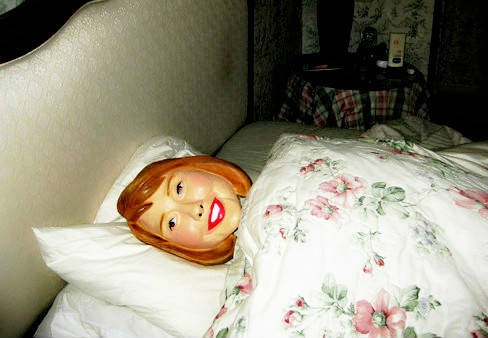 Thanks for Watching
Work cited
"Francis Scott Key Fitzgerald." Bio. A&E Television Networks, 2014. Web. 16 Oct. 2014. <http://www.biography.com/people/f-scott-fitzgerald-9296261>.

Bruccoli, Matthew J. "Biography of F. Scott Fitzgerald." N.p., Web. 16 Oct. 2014. <http://www.fscottfitzgeraldsociety.org/biography/>.

Jaracz, Jill.  "How the Lost Generation Works"  23 May 2011.  HowStuffWorks.com. 15 October 2014. http://people.howstuffworks.com/culture-traditions/generation-gaps/lost-generation.htm

Willett, Erika. "The Sensible Thing: Biographies." PBS: Public Broadcasting Service. N.p., n.d. Web. 16 Oct. 2014. <http://www.pbs.org/kteh/amstorytellers/bios.html>.